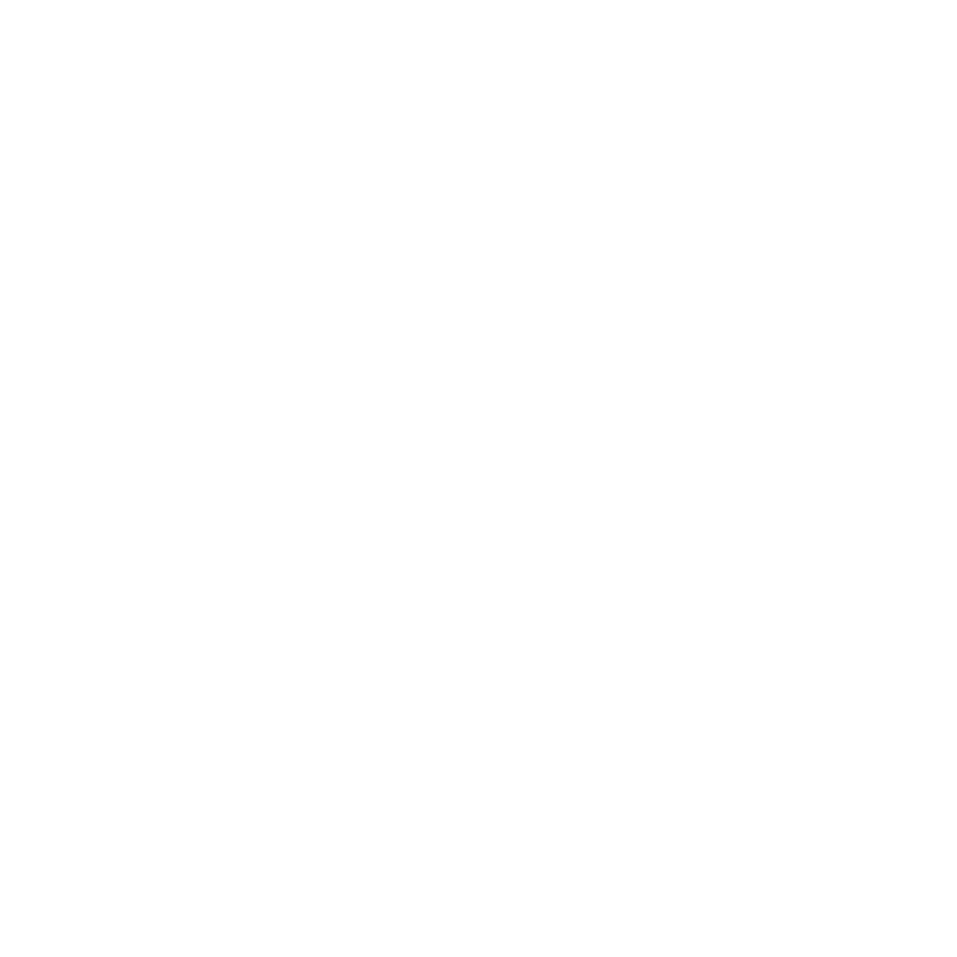 Exit 
Strategy
Sector
Entrepreneurship

Category 
Business Growth & Exit Planning

Time Frame
6-12 Months
Blueprint For Underrepresented Founders
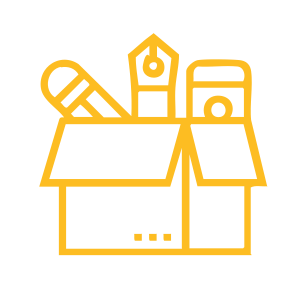 Learning Outcomes 

Understand the importance of having a clear exit strategy.
Learn how to align long-term business goals with exit opportunities.
Develop systems and processes that ensure scalability.
Gain confidence in tracking key metrics that attract investors.
Create a structured timeline and milestones for an exit plan.
Materials Needed

Exit strategy planning worksheet
Investor metric tracking template
Case studies on successful acquisitions and IPOs
Timeline and milestone roadmap template
Financial modeling tools
Description of the Activity

Participants will prepare their businesses for future acquisitions or IPOs through structured exit strategy planning. The session covers identifying long-term goals, building scalable systems, and tracking key investor metrics like ARR and customer growth. Participants will develop a milestone-driven exit plan and refine their strategy through peer review and expert feedback.
Suitable for:.
Underrepresented startup founders 
Entrepreneurs
Business Professionals
Participant Instructions

 Identify long-term goals for your business (e.g., acquisition, expansion).
Build systems and processes that ensure scalability.
Track key metrics that attract investors (e.g., customer growth, ARR).
Create a timeline and milestones for your exit plan.
Refine your strategy based on feedback and real-world insights.
Share learnings and next steps with peers.
Facilitator’s Guidelines

Provide an introduction to exit strategies and their business implications.
Guide participants in setting long-term goals aligned with exit opportunities.
Encourage the development of scalable systems and processes.
Offer best practices for tracking investor-attractive metrics.
Provide feedback on timeline structuring and milestone planning.
Debrief and Assessment 

What challenges did you face in defining your exit strategy?
How do scalability improvements impact your valuation?
What key metrics are most relevant to your exit plan?
How confident do you feel in preparing for an acquisition or IPO?
What are your next steps in refining your exit blueprint?
Background readings 
on this Exit Strategy Blueprint

"The Exit Strategy Handbook" by Jerry Mills
"Built to Sell" by John Warrillow
"The Art of Selling Your Business" by John Warrillow
Case studies on successful business exits
Step-By-Step:

Identify long-term goals for your business (e.g., acquisition, expansion).
Build systems and processes that ensure scalability.
Track key metrics that attract investors (e.g., customer growth, ARR).
Create a timeline and milestones for your exit plan.
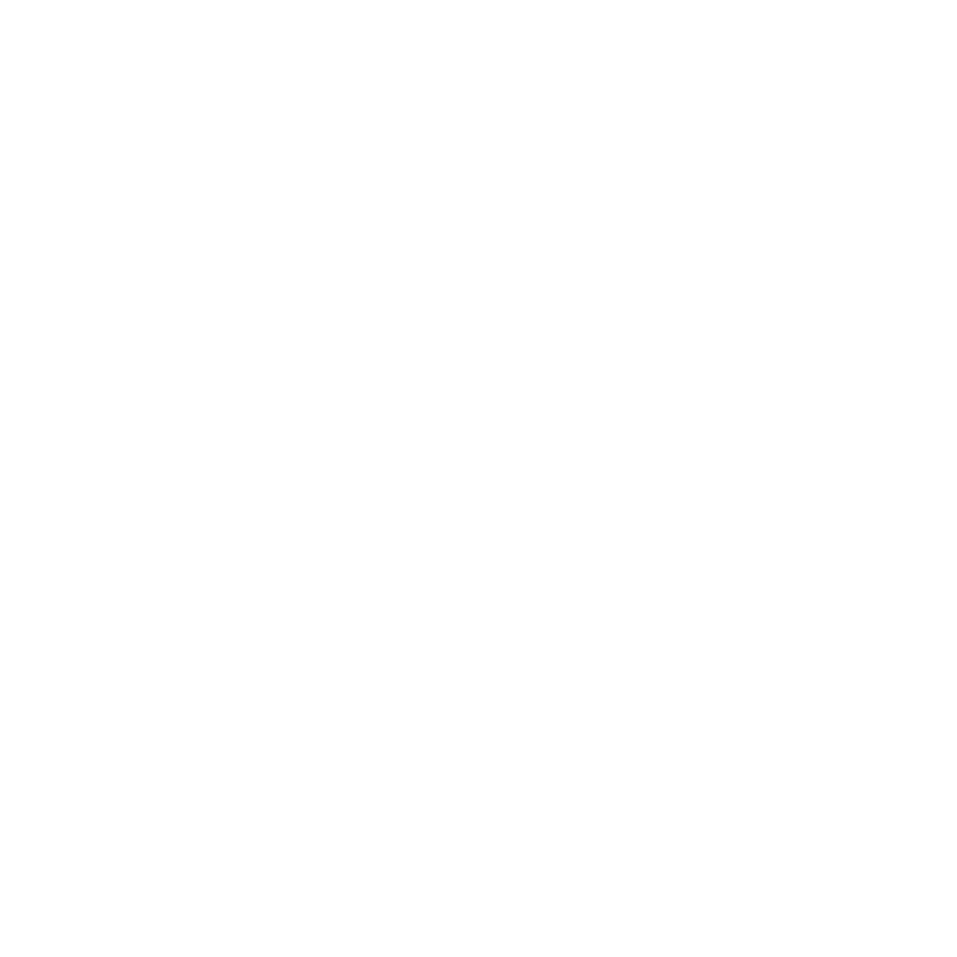 What it does?.

Prepares you for future acquisitions or IPOs.
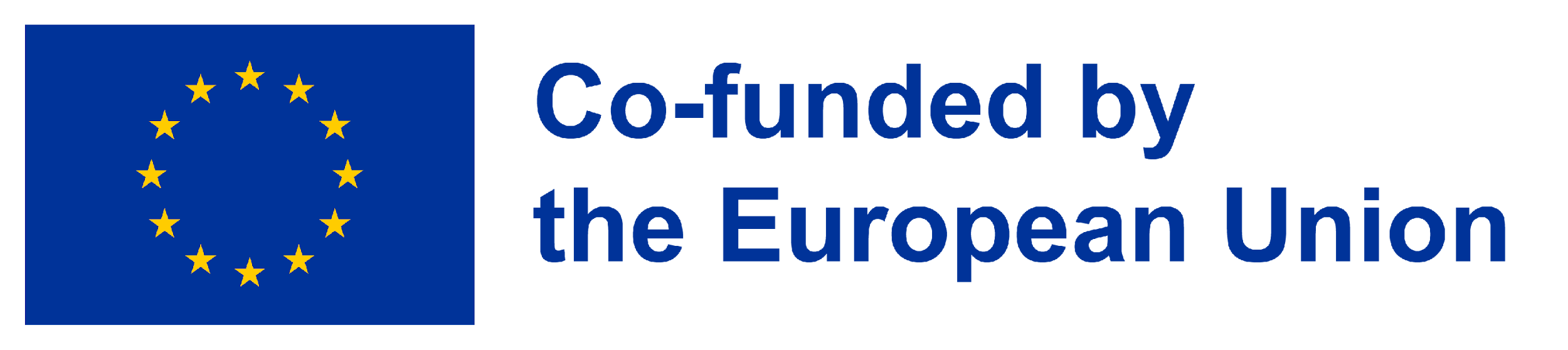 This project has been funded with support from the European Commission. The author is solely responsible for this publication (communication) and the Commission accepts no responsibility for any use may be made of the information contained therein. In compliance of the new GDPR framework, please note that the Partnership will only process your personal data in the sole interest and purpose of the project and without any prejudice to your rights.